Radford University Police Department (RUPD)Allen Building540-831-5500
Quest 2017
Allen Building
540-831-5500
RUPD
A fully sworn, armed, and accredited agency with jurisdiction on campus, campus owned/controlled property and adjacent streets and sidewalks

Same police powers as your local police and sheriffs’ departments

Mutual Aid Agreements are in place with surrounding jurisdictions

24 Sworn police officers, 3 security officers and 8 full-time dispatchers
Radford University Police Department
RUPD
Provides vehicle, bicycle, ATV and foot patrol response on all campus property
Safety escorts 
Personal Safety presentations
Alcohol/Drug Safety & Awareness programs
University 100 Programming
Radford University Police Department
Safety at a glance…
Restricted access to Residential Facilities
Emergency blue light phones
LiveSafe App
RU ALERT
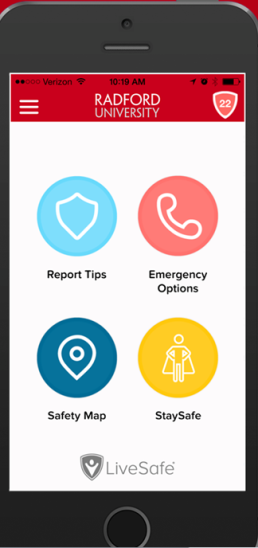 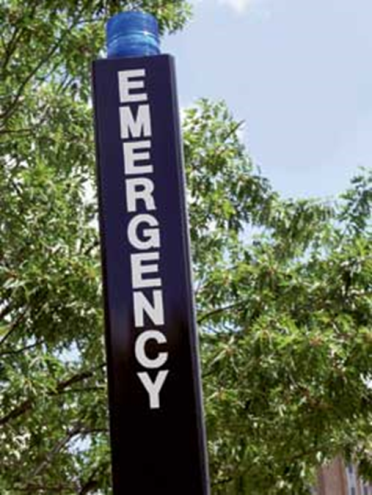 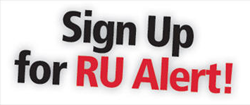 Radford University Police Department
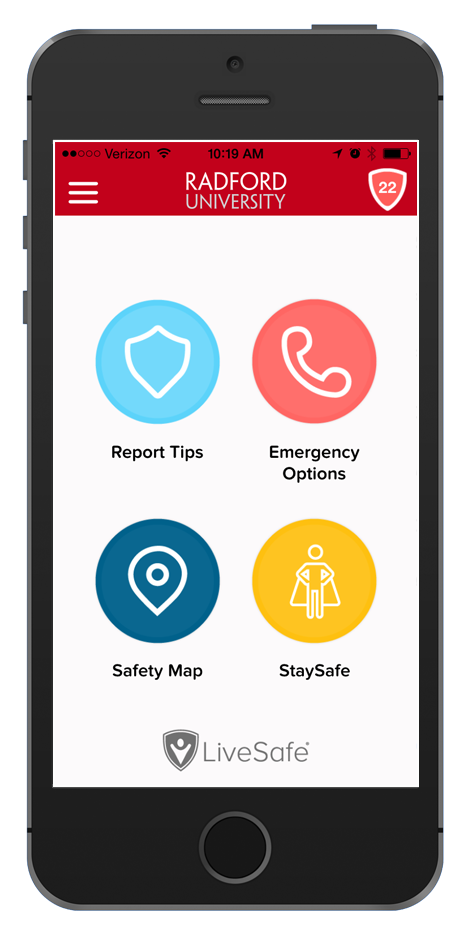 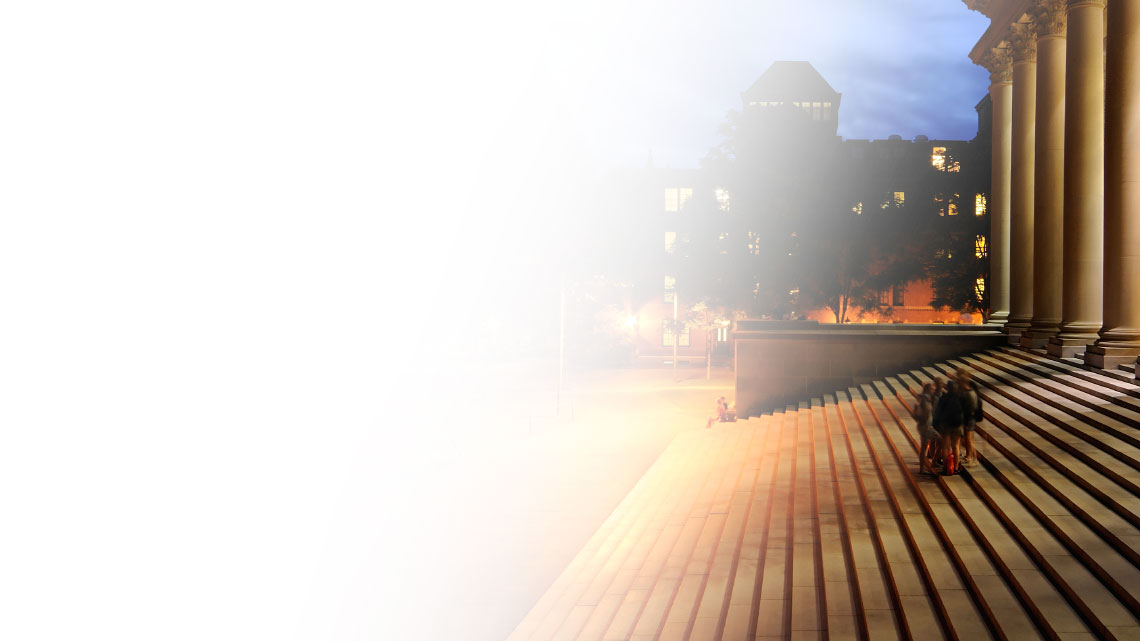 Download the Radford 
University LiveSafe App
A two-way communication tool to help you and your friends look out for each other.
Anonymously share information with safety officials (text or call). We’ll respond immediately and send help.
Access counseling services and other campus resources.
Request an on-campus safety escort late at night to get you to your destination safely.
SafeWalk™ with friends to see them get to their destination on a safety map.
Radford University Police Department
Download the app
Go to Google Play or the Apple App Store. 
Search for “LiveSafe”. Look for the blue shield and install.
Enter your email. Create a password and fill in your name.
Verify your email address.
Search for and select “Radford University”. You’re set!
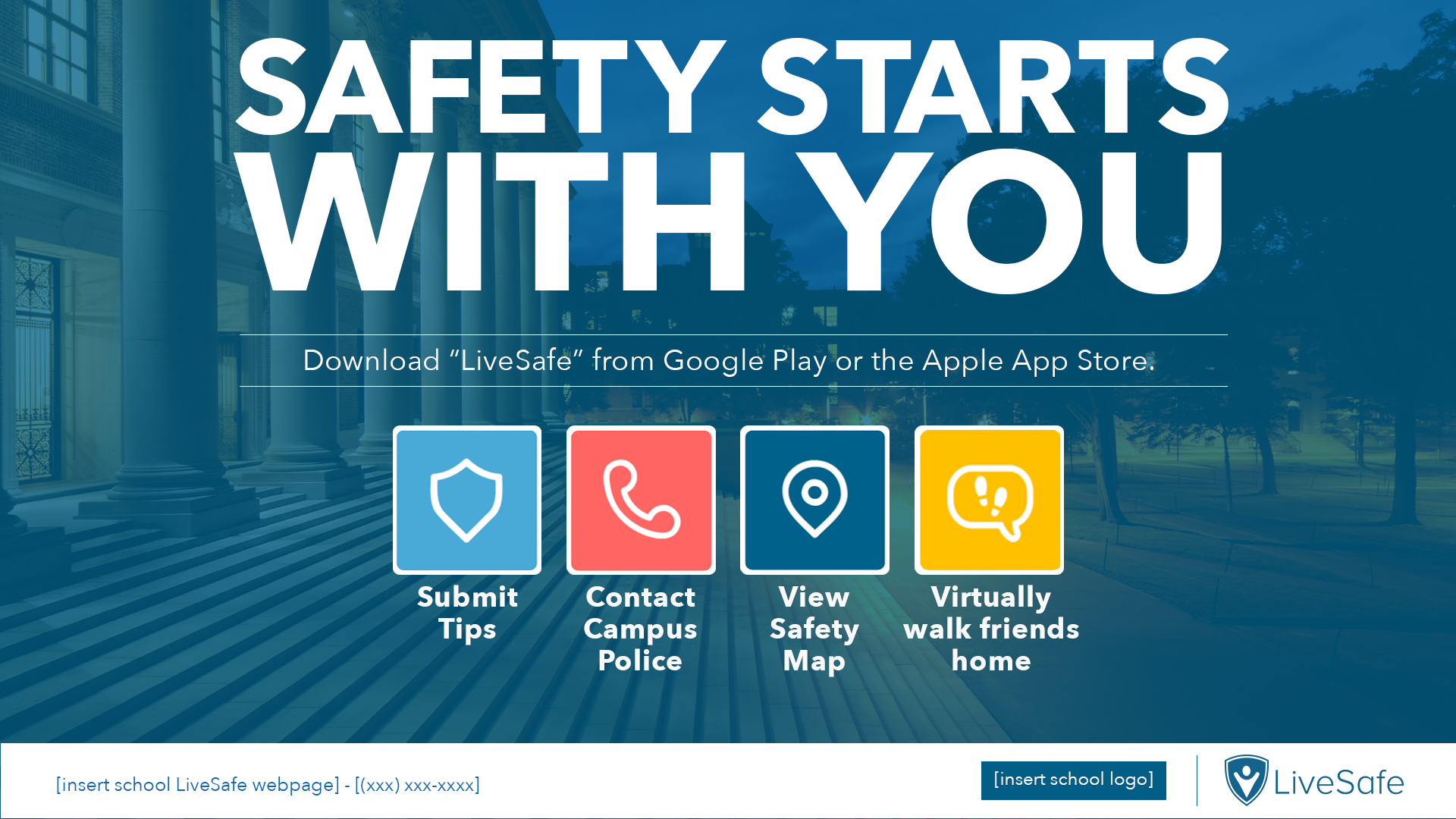 Allow “location services” and “push notifications” when prompted. It’s for your safety.
Radford University Police Department
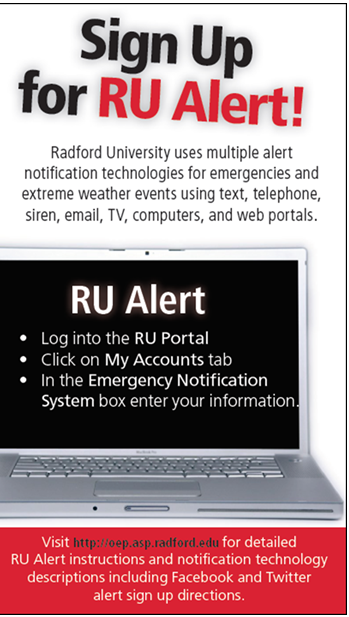 Radford University Police Department
RU Alert
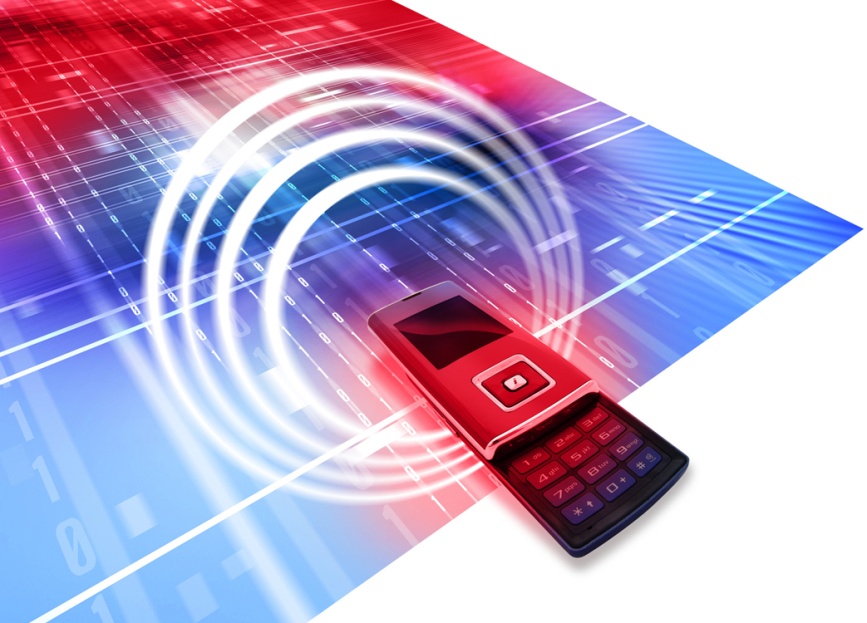 [Speaker Notes: These are methods/tools that Radford University uses to communicate emergency and/or important information to the campus community-students/faculty, staff and visitors.]
RUPD
Larceny is the number one crime reported on campus.
Keep your door locked when sleeping or when you are out of your room.  This includes “just going down the hall for a few seconds.”
Report suspicious behavior to police or building staff immediately.
Keep valuables locked in a safe place, out of view.
Mark or engrave all valuables and record serial numbers.
Operation ID
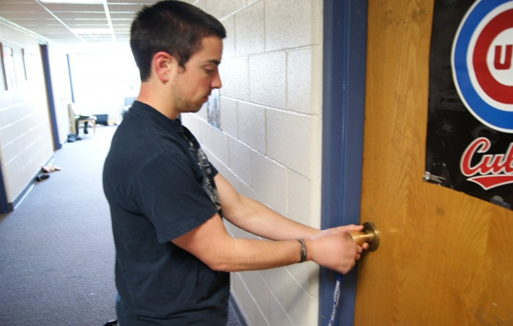 Radford University Police Department
#1 Question asked by parents: How safe is Radford?? Feel free to look it up!!
Radford University Police Department
Come see us at the Info Fair!
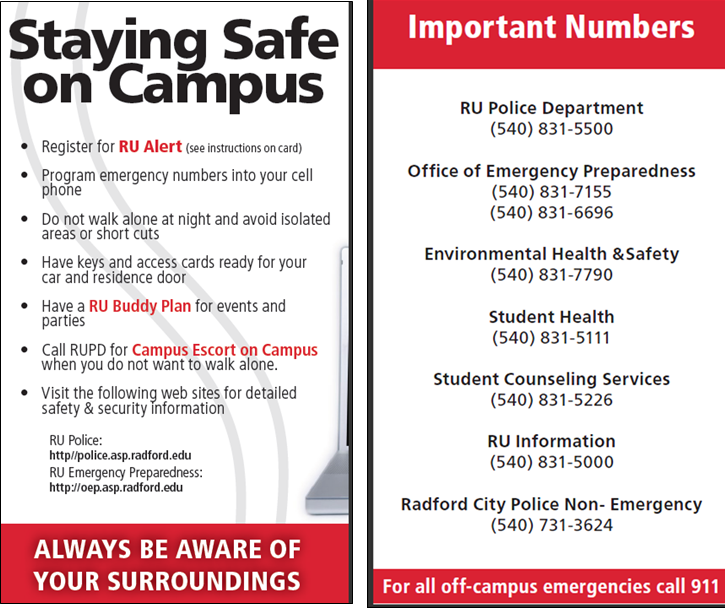 Radford University Police Department